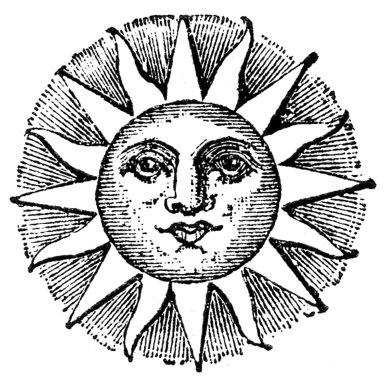 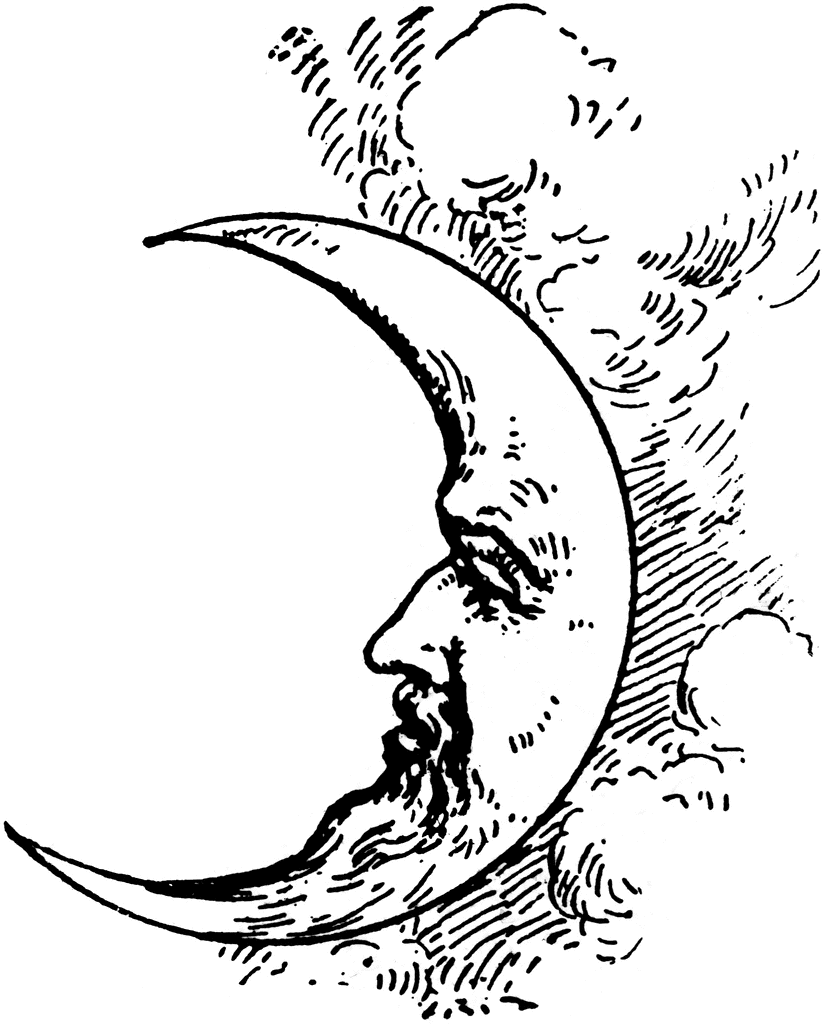 NO
YES
OUIJA
ABCDEFGHIJKLMNOPQRSTUVWXYZ
1 2 3 4 5 6 7 8 9 0
           GOOD BYE
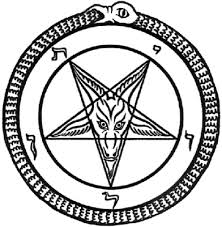 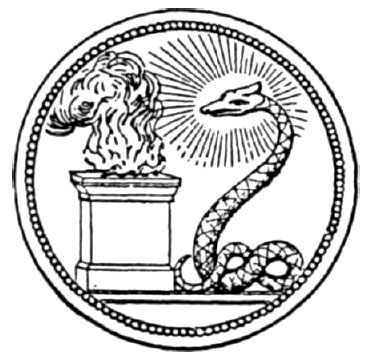 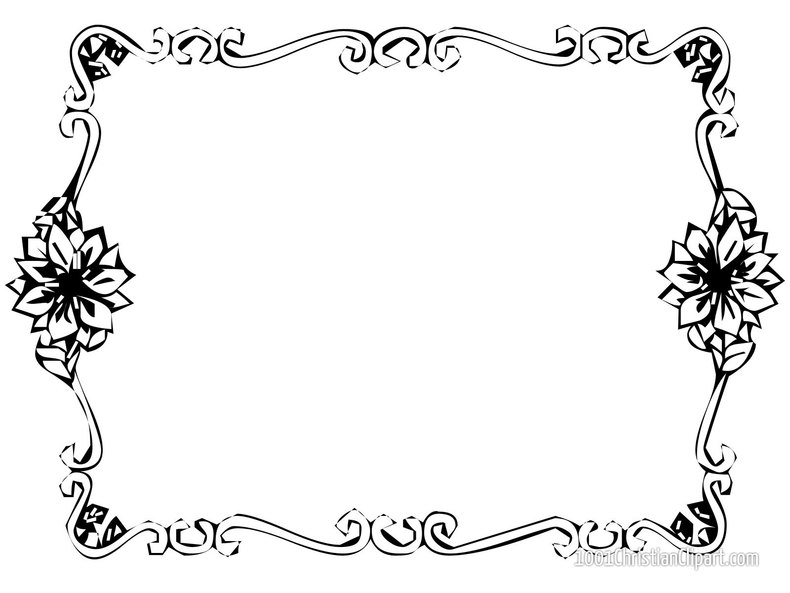 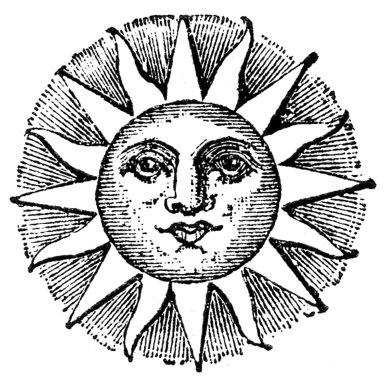 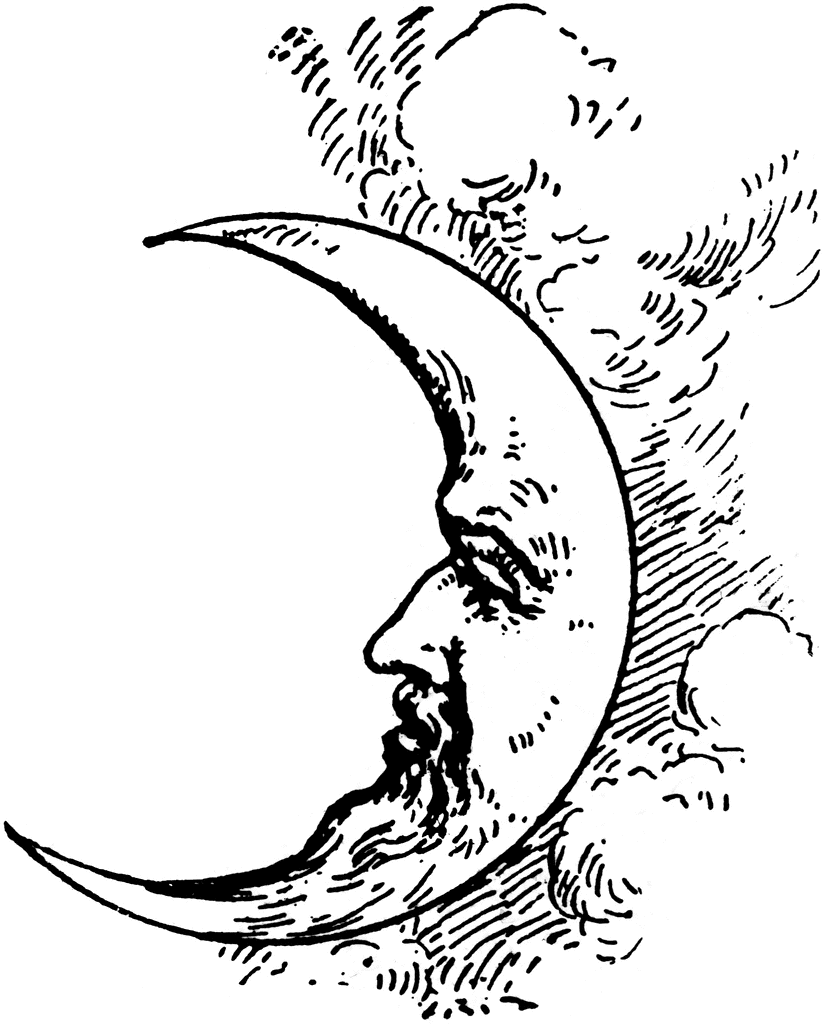 NO
YES
OUIJA
ABCDEFGHIJKLMNOPQRSTUVWXYZ
1 2 3 4 5 6 7 8 9 0
           GOOD BYE
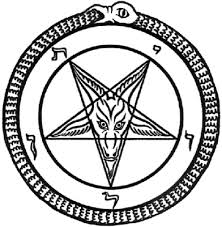 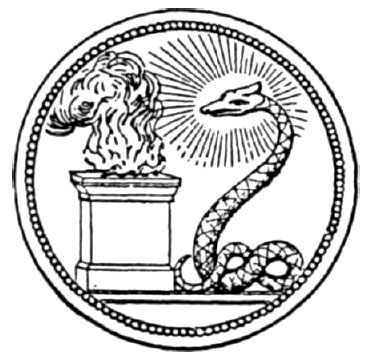 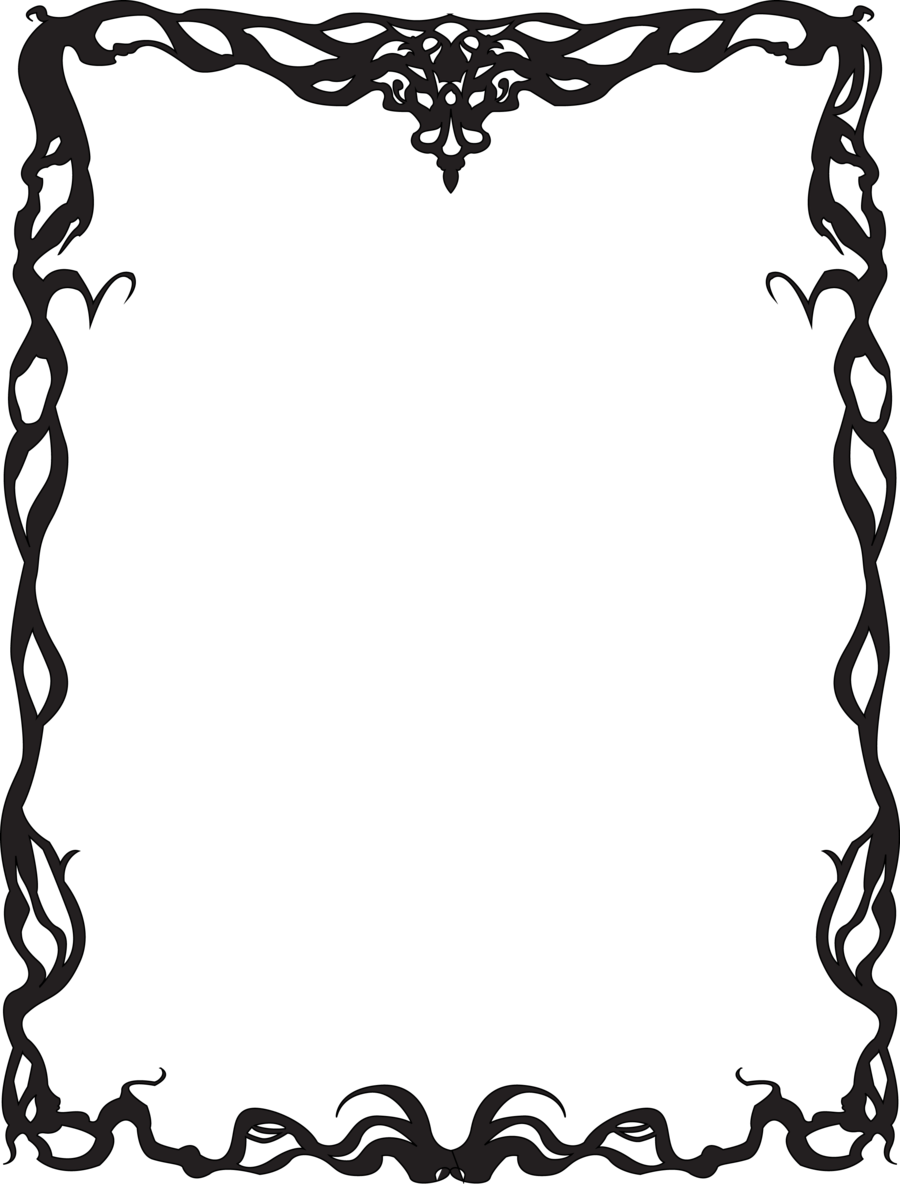 NO
YES
OUIJA
ABCDEFGHIJKLMNOPQRSTUVWXYZ
1 2 3 4 5 6 7 8 9 0
           GOOD BYE
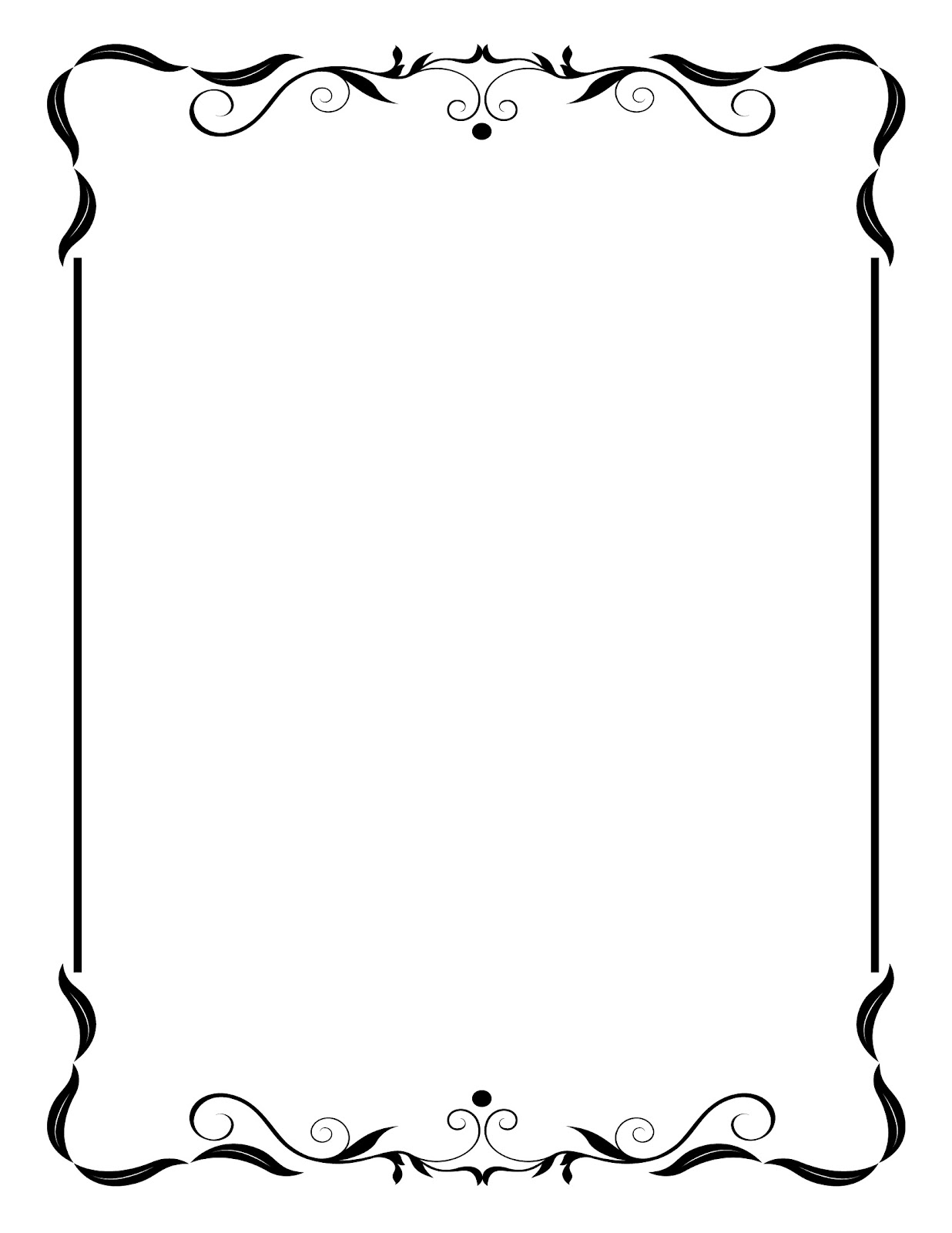 NO
YES
OUIJA
ABCDEFGHIJKLMNOPQRSTUVWXYZ
1 2 3 4 5 6 7 8 9 0
           GOOD BYE
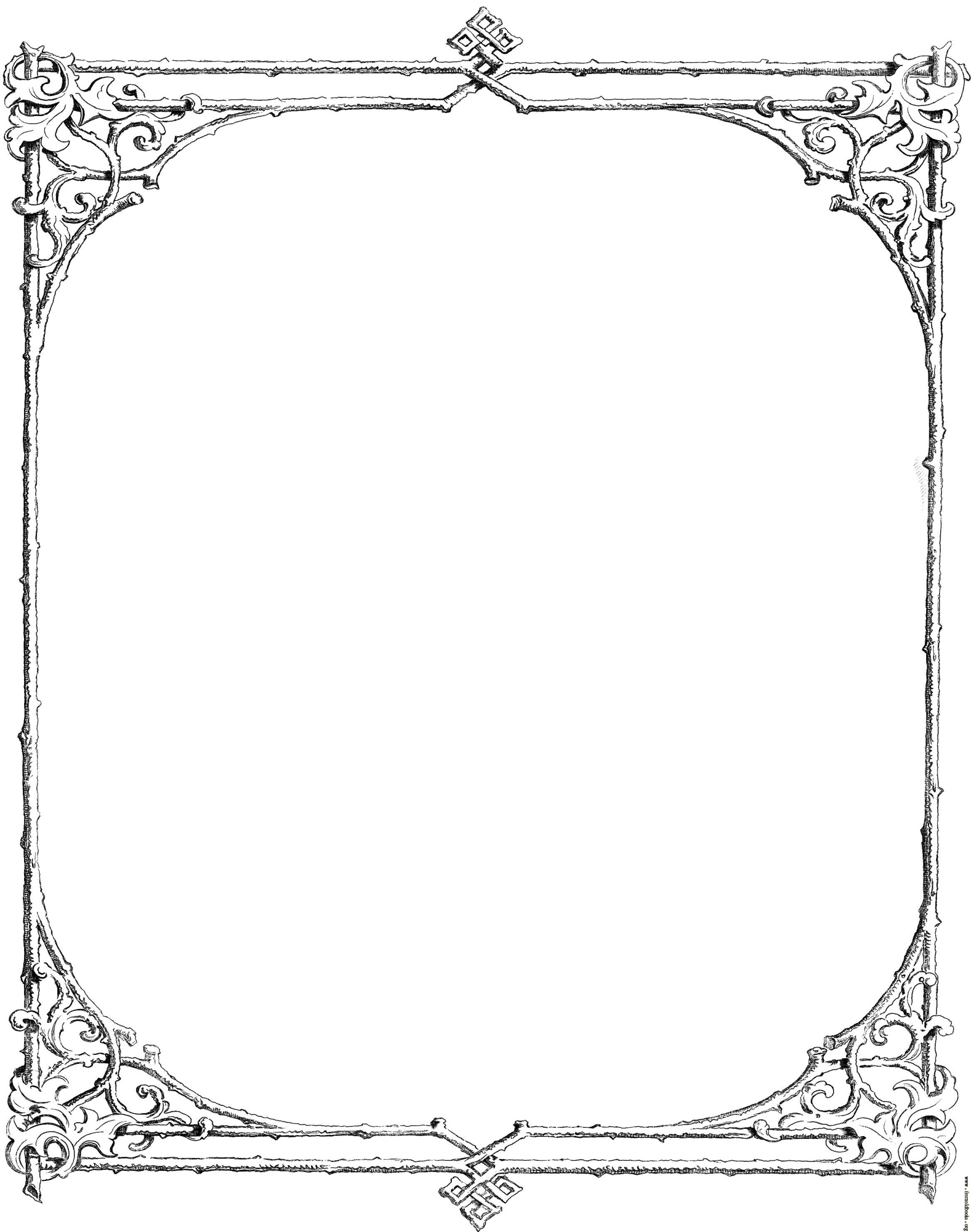 NO
YES
OUIJA
ABCDEFGHIJKLMNOPQRSTUVWXYZ
1 2 3 4 5 6 7 8 9 0
           GOOD BYE